PERTEMUAN 3

INTEGRAL LIPAT DUA 

PELAKSANA AKADEMIK MATA KULIAH UMUM (PAMU)
KEMAMPUAN AKHIR YANG DIHARAPKAN
Mahasiswa mampu menyelesaikan soal tentang integral lipat dua dan menentukan batas  integral lipat dua
INTEGRAL LIPAT DUA
CONTOH SEDERHANA
SIFAT-SIFAT INTEGRAL LIPAT DUA
CARA MENENTUKAN BATAS INTEGRAL LIPAT DUA
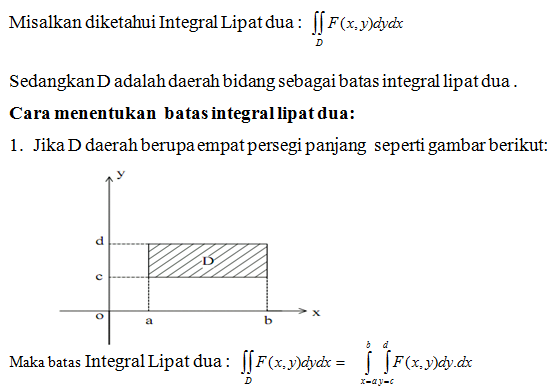 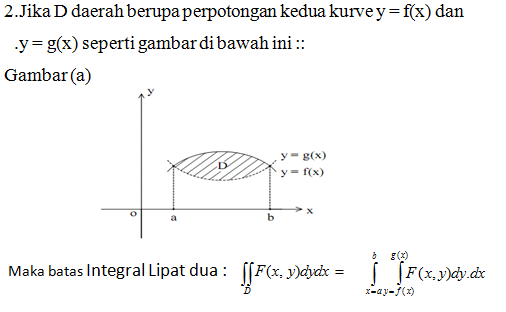 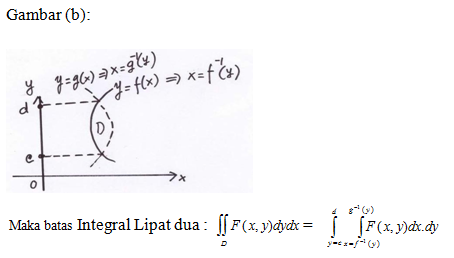 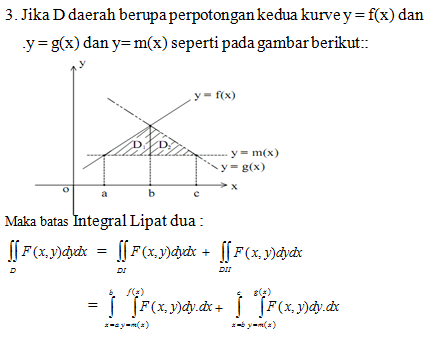 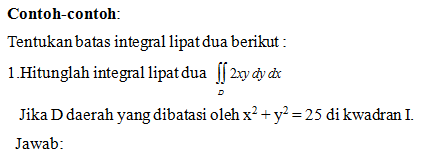 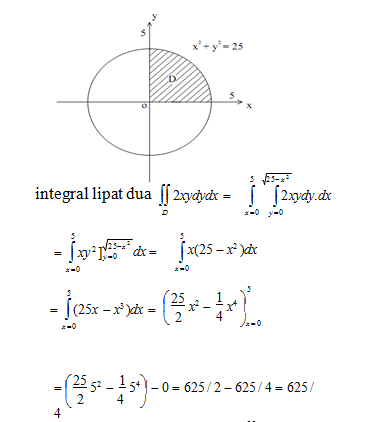 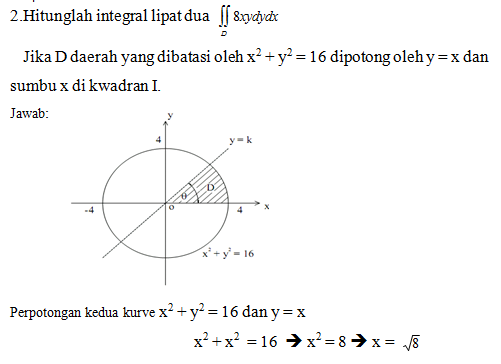 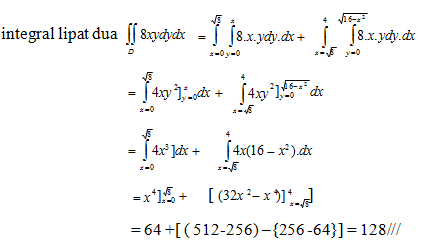 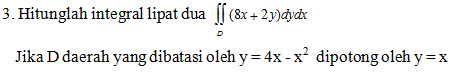 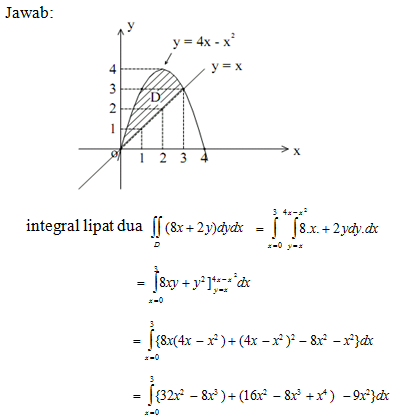 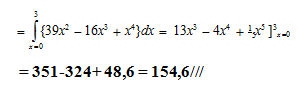 SOAL-SOAL
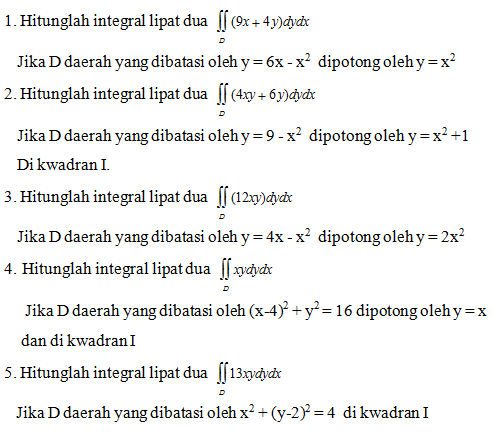 T E R I M A   K A S I H